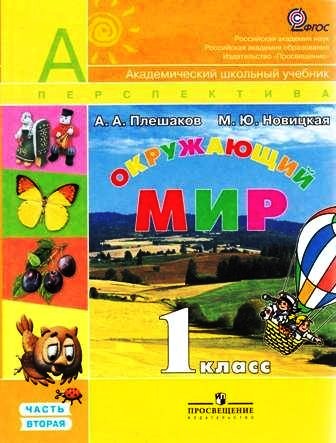 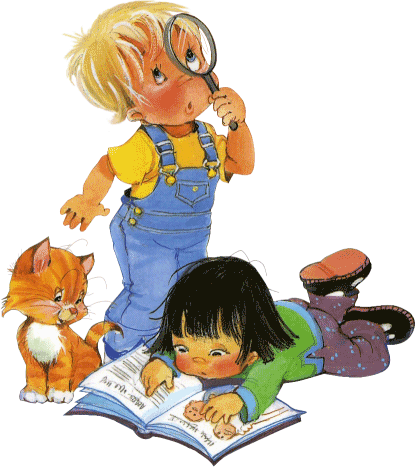 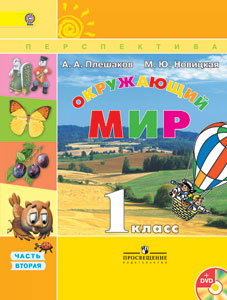 Содержание 
2 части
Родная страна
Россия- наша Родина.
Москва- столица России.
Мы- семья народов России.
Природа России.
Охрана природы.
Красная книга России.
Заповедные тропинки.
Друзья природы.
Город и село
1. Город и село.
2. Мы в селе.
3. Красота родного села.
4. Красота любимого города.
5. Природа в городе.
6. Что растёт в городе.
7. Чудесные цветники.
8. В ботаническом саду.
9. В зоопарке.
10. Войдём в музей.
11. Мы зрители.
12. Уроки этикета.
13. Мы помним наших земляков.
14. Все профессии важны.
Человек и окружающий мир.
Взгляни на человека.
Всему свой черёд.
У каждого времени свой плод.
Я- часть мира.
Окружающий мир
                        Работаем вместе
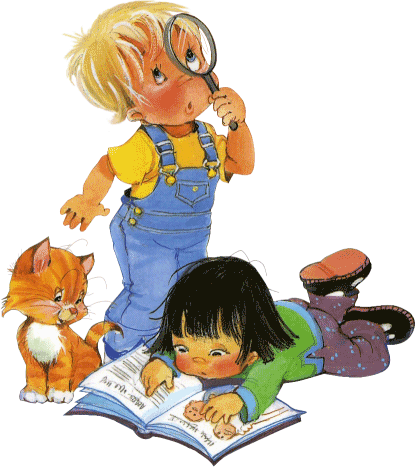 Окружающий мир
                        Работаем вместе
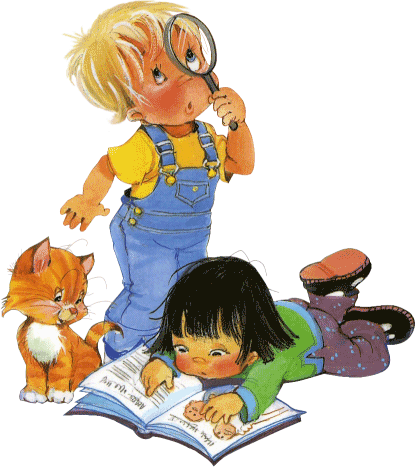 Окружающий мир
                        Работаем вместе
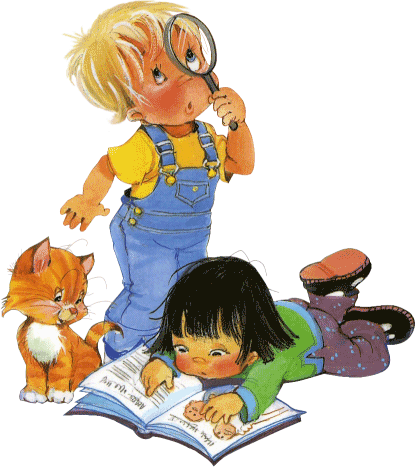 Окружающий мир
                        Работаем вместе
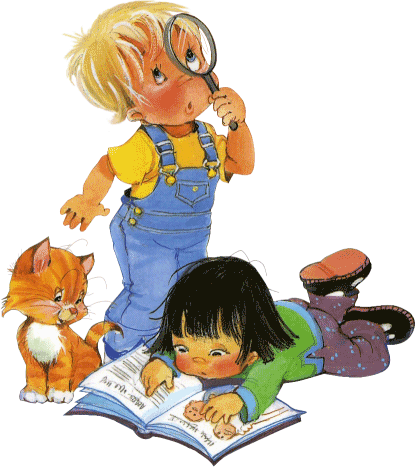 Окружающий мир
                        Работаем вместе
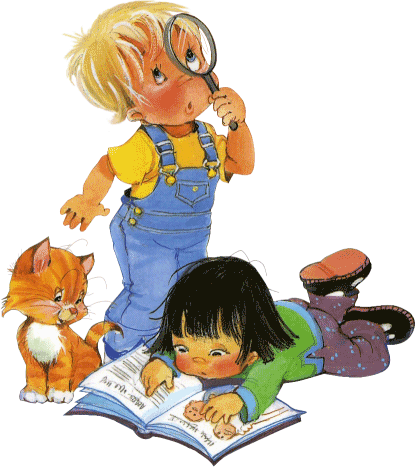 Окружающий мир
                        Работаем вместе
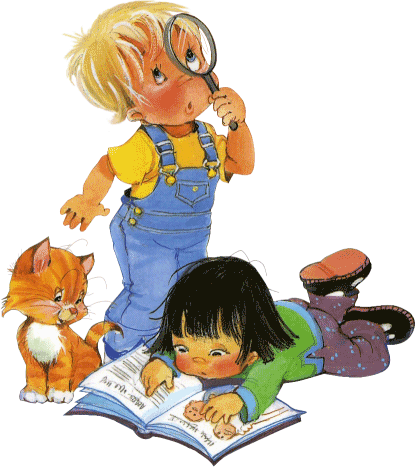 Окружающий мир
                        Работаем вместе
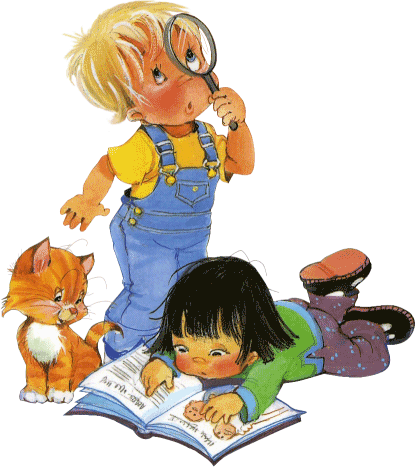 Окружающий мир
                        Работаем вместе
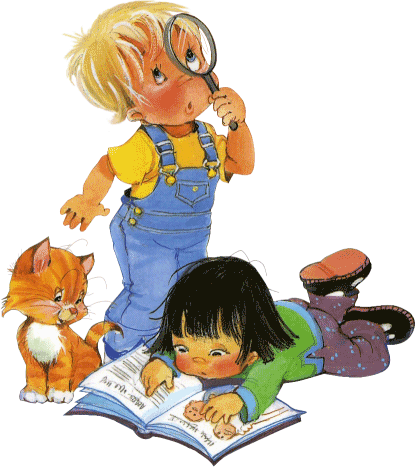 Окружающий мир
                        Работаем вместе
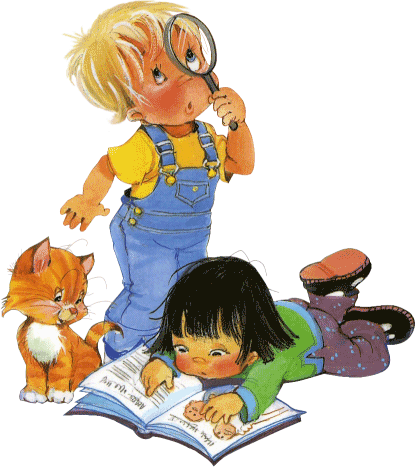 Окружающий мир
                        Работаем вместе
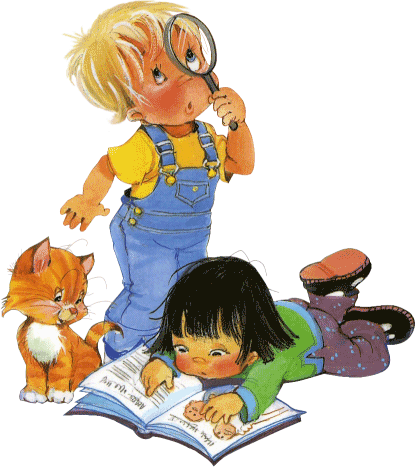 Окружающий мир
                        Работаем вместе
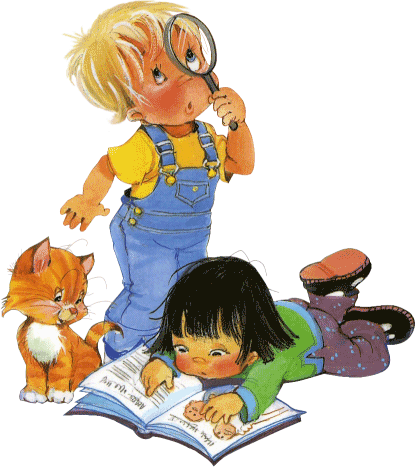 Окружающий мир
                        Работаем вместе
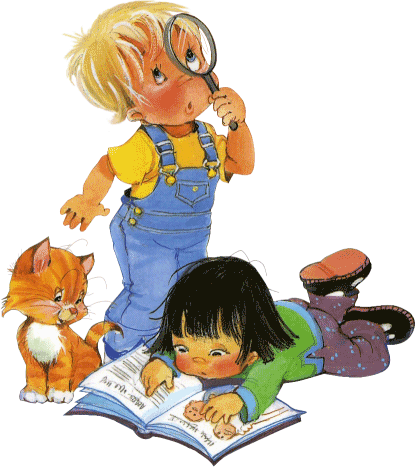 Окружающий мир
                        Работаем вместе
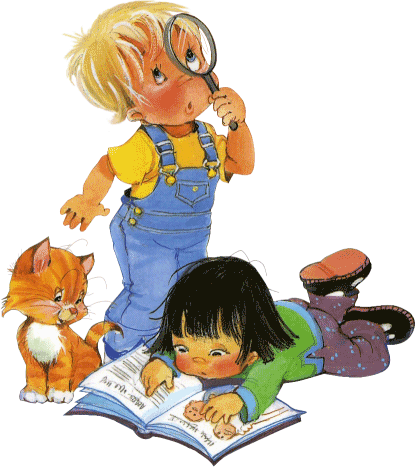 Окружающий мир
                        Работаем вместе
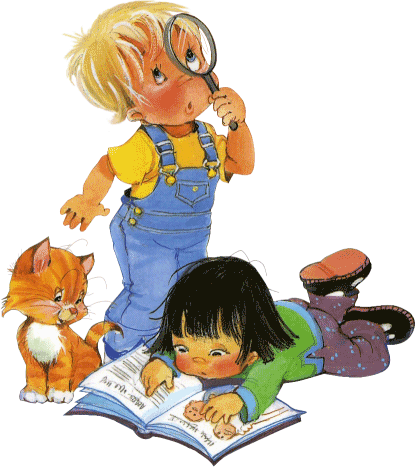 Окружающий мир
                        Работаем вместе
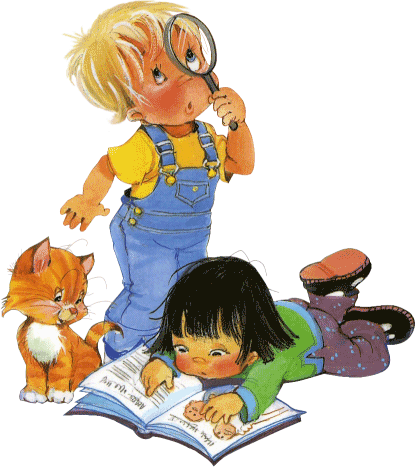 Окружающий мир
                        Работаем вместе
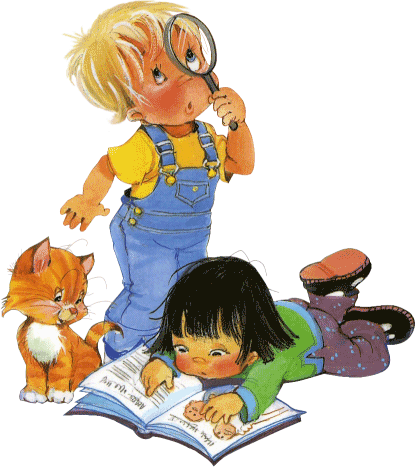 Окружающий мир
                        Работаем вместе
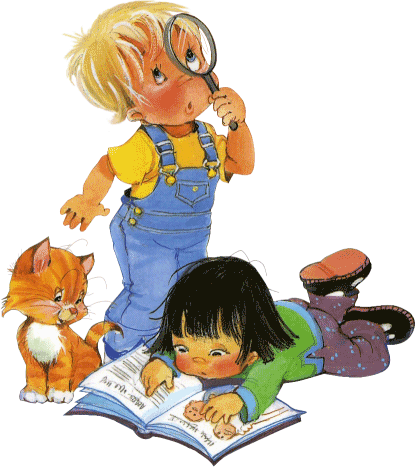 Окружающий мир
                        Работаем вместе
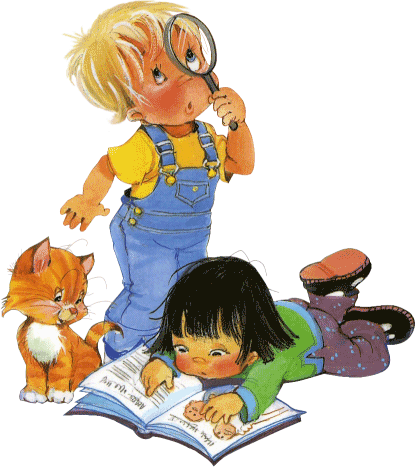 Окружающий мир
                        Работаем вместе
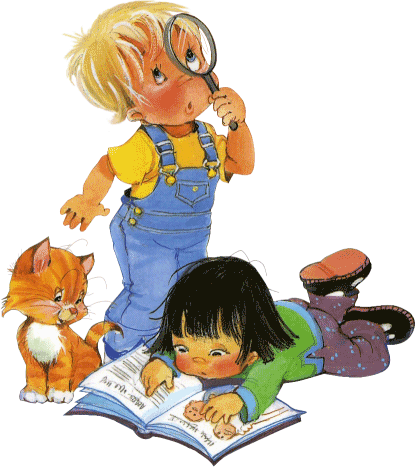 Окружающий мир
                        Работаем вместе
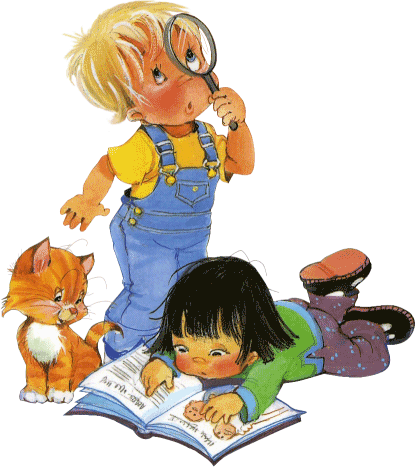 Окружающий мир
                        Работаем вместе
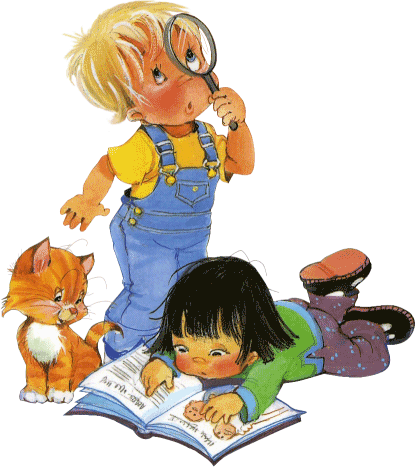 Окружающий мир
                        Работаем вместе
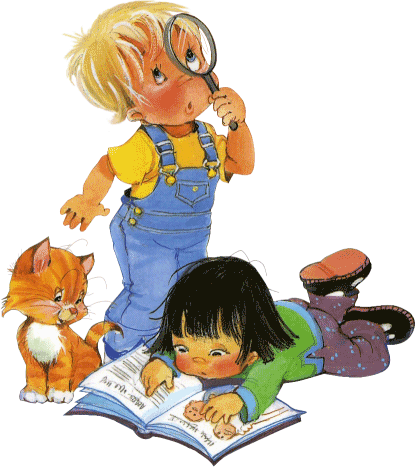 Окружающий мир
                        Работаем вместе
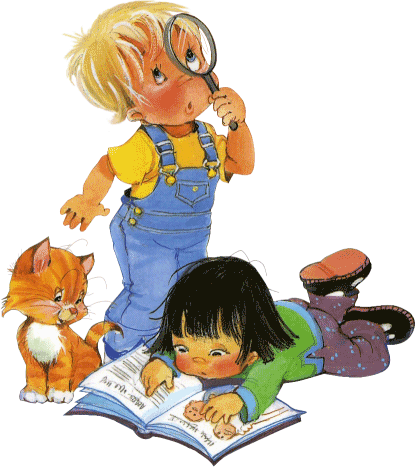 Окружающий мир
                        Работаем вместе
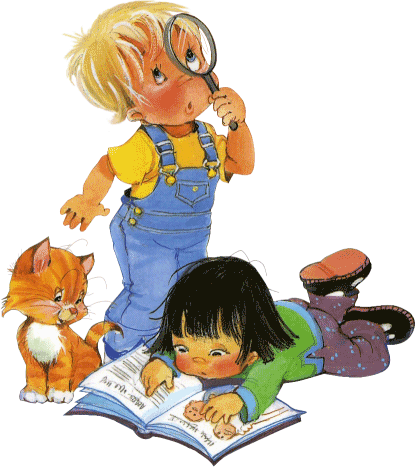 Окружающий мир
                        Работаем вместе
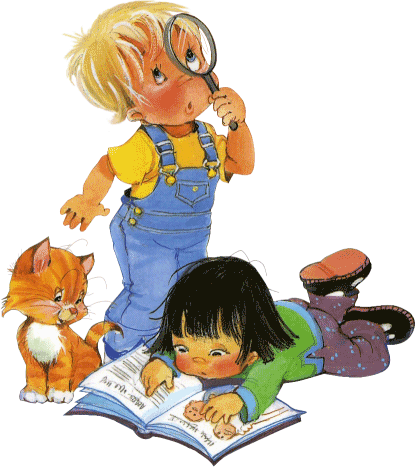 Окружающий мир
                        Работаем вместе
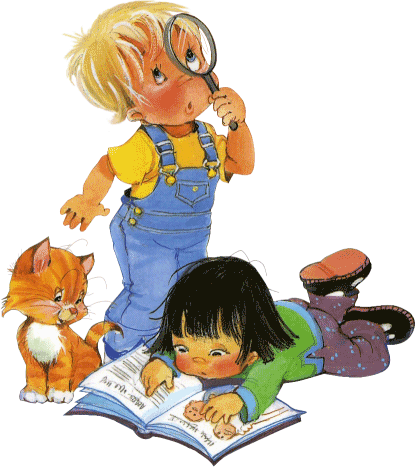 Презентация
Электронное приложение к рабочей программе по окружающему миру УМК Перспектива.
Составила учитель начальных классов ГБОУ СОШ №569 Санкт-Петербурга Смирнова Ольга Юрьевна
В презентации использованы материалы:
Дети
http://katysha20.ru/?page_id=905